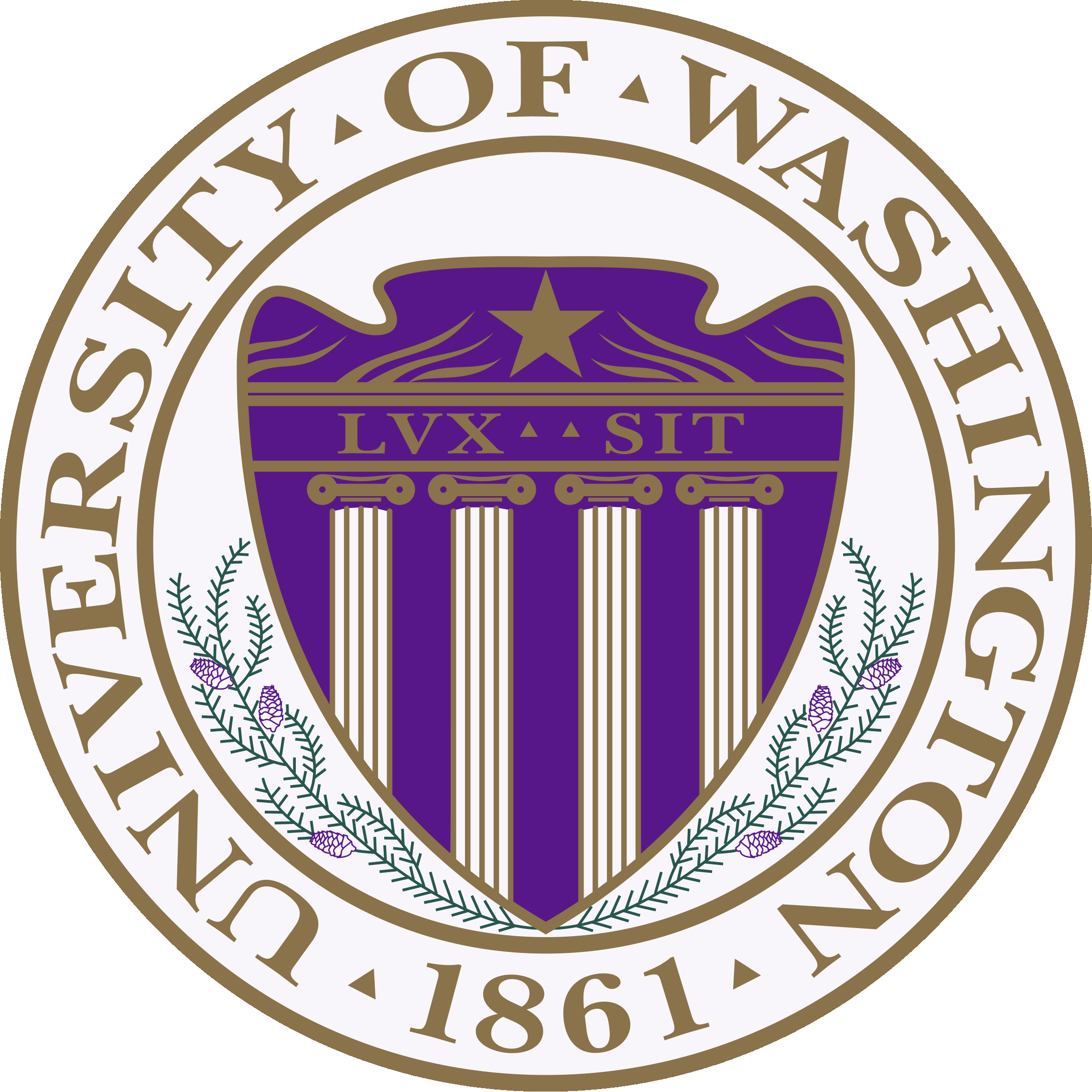 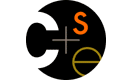 CSE373: Data Structures and AlgorithmsLecture 3: Math Review; Algorithm Analysis
Lauren Milne
Summer 2015
Today
Homework 1 due 10:59pm next Wednesday, July 1st.

Review math essential to algorithm analysis
Exponents and logarithms
Floor and ceiling functions

Algorithm analysis
2
Logarithms and Exponents
See Excel file
for plot data –
play with it!
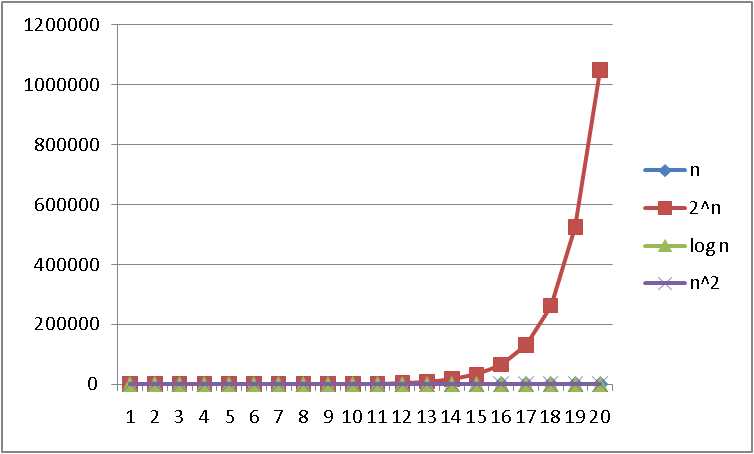 n
3
[Speaker Notes: what is this 2^n]
Logarithms and Exponents
See Excel file
for plot data –
play with it!
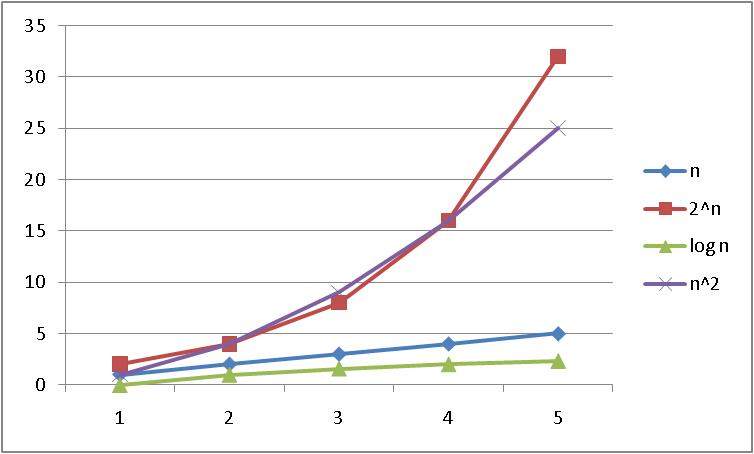 n
4
[Speaker Notes: which are crossing?  n^2 and 2^n]
Logarithms and Exponents
See Excel file
for plot data –
play with it!
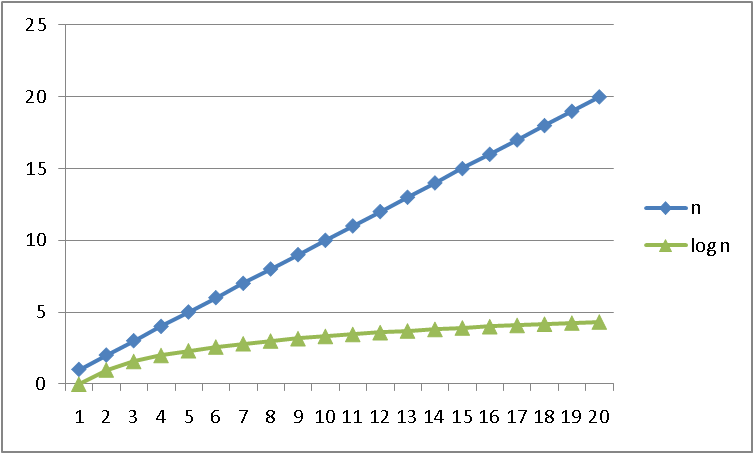 n
5
[Speaker Notes: n, log(n)]
Properties of logarithms
log(A*B) = log A + log B
log(A/B) = log A – log B
log(Nk)= k log N
log(log x) is written log log x
Grows as slowly as 22  grows quickly
(log x)(log x) is written log2x
It is greater than log x for all x > 2
It is not the same as log log x

Expand this:
	log(2a2b/c) 
= 1 + 2log(a) + log(b) – log(c)
x
6
[Speaker Notes: Difference between log^2 x and log2 x?]
Log base doesn’t matter much!
Any base B log is equivalent to base 2 log within a constant factor
We don’t care about constant factors!
log2 x = 3.22 log10 x
To convert from base B to base A:
   logB x = (logA x) / (logA B)
7
[Speaker Notes: The constant 3.22 does not depend on x, constant whatever the input size is!]
Floor and ceiling
Floor function: the largest integer < X
Ceiling function: the smallest integer > X
8
Facts about floor and ceiling
9
Algorithm Analysis
As the “size” of an algorithm’s input grows, we want to know
Time it takes to run
Space it takes to to run

Because the curves we saw are so different (2^n vs logn), only care about which curve we are like

Separate issue: Algorithm correctness – does it produce the right answer for all inputs?
10
Algorithm Analysis: A first example
Consider the following program segment: 
	x:= 0;
	for i = 1 to n do
	   for j = 1 to i do
		x := x + 1;
What is the value of x at the end?


1 to 1      1
1 to 2      3
1 to 3      6
1 to 4      10
…
n    1 to n        ?
i       j	     x
Number of times x gets incremented is
= 1 + 2 + 3 + … + (n-1) + n
= n*(n+1)/2
11
[Speaker Notes: look familiar?
Number of loop iterations]
Analyzing the loop
Consider the following program segment: 
	x:= 0;
	for i = 1 to n do
	   for j = 1 to i do
		x := x + 1;

The total number of loop iterations is n*(n+1)/2
n*(n+1)/2 = (n2+ n)/2
For large enough n, the lower order and constant terms are irrelevant!
So this is O(n2)
12
[Speaker Notes: Assembly language
So we will call this big o of n squared. What is big o, just wait to find out!]
Lower-order terms don’t matter
n*(n+ 1)/2   vs. just n2/2
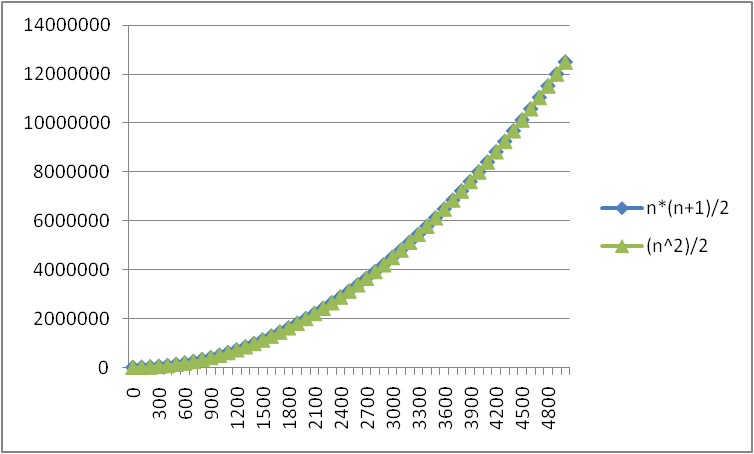 13
[Speaker Notes: To give you some intuition for why lower order terms don’t matter]
Lower-order terms don’t matter
n*(n+ 1)/2   vs. just n2/2
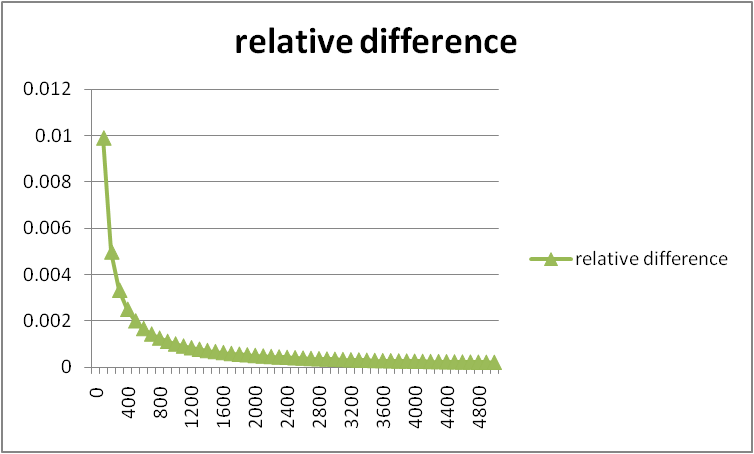 14
Big-O: Common Names
O(1)		constant (same as O(k) for constant k)
O(log n)	logarithmic
O(n)		linear
O(n log n)         “n log n”
O(n2)		quadratic
O(n3)		cubic
O(nk)		polynomial (where is k is any constant)
O(kn)		exponential (where k is any constant > 1)
O(n!)		factorial
15
[Speaker Notes: O(n^10)*logn vs O(n^(10*logn))]
Big-O running times
For a processor capable of one million instructions per second
16
[Speaker Notes: Raspberry pi 1000 MIPS
Intel core i7 100,000 MIPS]
Analyzing code
Basic operations  take “some amount of” constant time
Arithmetic 
assignment 
access an array index
etc…
(This is an approximation of reality: a very useful “lie”.)

Consecutive statements		Sum of times
Conditionals			Time to test + slower branch
Loops				Sum of iterations
Calls				Time of call’s body
Recursion			Solve recurrence equation       						(next lecture)
17
[Speaker Notes: Constant time in terms of the program input
Why is this a lie?
For a large array, might be stored in main memory vs cache]
Analyzing code
Add up time for all parts of the algorithm
	e.g. number of iterations = (n2+ n)/2
Eliminate low-order terms i.e. eliminate n: (n2)/2
Eliminate coefficients i.e. eliminate 1/2: (n2)  

Examples:
4n + 5	
0.5n log n + 2n + 7
n3 + 2n + 3n
 n log (10n2 )
n log(10)+ 2n log (n)
= O(n)
= O(n log n)
= O(2n)  EXPONENTIAL GROWTH!
= O(n log n)
18
[Speaker Notes: O(n^2)]
Efficiency
What does it mean for an algorithm to be efficient?
We care about time (and sometimes space)
Is the following a good definition?
“An algorithm is efficient if, when implemented, it runs quickly on real input instances”
19
[Speaker Notes: Very vague
What does implemented mean? Can be implemented in many ways
What does run quickly mean? 1 microsecond? 1 second? 5 minutes?
What are real input instances? Will it run quickly on an array of size 1 million?]
Gauging efficiency (performance)
Why not just time the program?
20
[Speaker Notes: Too much variability, not reliable or portable:
Hardware: processor(s), memory, etc.
OS, Java version,
Other programs running
Implementation dependent
Might change based on choice of input
Testing (inexhaustive) may miss worst-case input
Timing does not explain relative timing among inputs (what happens when n doubles in size)
Often want to evaluate an algorithm, not an implementation]
Comparing algorithms
When is one algorithm (not implementation) better than another?














We will focus on large inputs, everything is fast when n is small.

Answer is independent of CPU speed, programming language, coding tricks, etc. and is general and rigorous.
21
[Speaker Notes: When is one algorithm (not implementation) better than another?
Various possible answers (clarity, security, …)
But a big one is performance: for sufficiently large inputs, runs in less time (our focus) or less space

Can do analysis before coding!]
We usually care about worst-case running times
Provides a guarantee
Difficult to find a satisfactory alternative
What about average case?
Difficult to express full range of input
Could we use randomly-generated input?
May learn more about generator than algorithm
22
[Speaker Notes: End lecture 3]
2
3
5
16
37
50
73
75
126
Example
Find an integer in a sorted array
// requires array is sorted     
// returns whether k is in array
boolean find(int[]arr, int k){
   ???
}
23
[Speaker Notes: What are some ways we can do this?
What are some algorithms?]
2
3
5
16
37
50
73
75
126
Linear search
Find an integer in a sorted array
Best case?
k is in arr[0] 
c1 steps
= O(1)

Worst case?
k is not in arr
c2*(arr.length)
= O(arr.length)
// requires array is sorted     
// returns whether k is in array
boolean find(int[]arr, int k){
   for(int i=0; i < arr.length; ++i)
      if(arr[i] == k)
        return true;
   return false;
}
24
[Speaker Notes: Naïve or “stupid” way of doing this– only way to do it with an unsorted array]
2
3
5
16
37
50
73
75
126
Binary search
Find an integer in a sorted array
// requires array is sorted     
// returns whether k is in array
boolean find(int[]arr, int k){
   return help(arr,k,0,arr.length);
}
boolean help(int[]arr, int k, int lo, int hi) {
   int mid = (hi+lo)/2; // i.e., lo+(hi-lo)/2
   if(lo==hi)      return false;
   if(arr[mid]==k) return true;
   if(arr[mid]< k) return help(arr,k,mid+1,hi);
   else            return help(arr,k,lo,mid);
}
25
[Speaker Notes: Can also be done non-recursively but “doesn’t matter” here
Walk through binary search trying to find 4
Mid = 0+8/2 = 4]
Binary search
Best case: 
	c1 steps = O(1)
Worst case: 
	T(n) = c2 + T(n/2) where n is hi-lo and c2 is a constant
	O(log n) where n is arr.length (recurrence relation)
// requires array is sorted     
// returns whether k is in array
boolean find(int[]arr, int k){
   return help(arr,k,0,arr.length);
}
boolean help(int[]arr, int k, int lo, int hi) {
   int mid = (hi+lo)/2; // i.e., lo+(hi-lo)/2
   if(lo==hi)      return false;
   if(arr[mid]==k) return true;
   if(arr[mid]< k) return help(arr,k,mid+1,hi);
   else            return help(arr,k,lo,mid);
}
26
[Speaker Notes: Worst case much trickier
Turns out with recursion we have to solve recurrence relation
To run algorithm on array of size n, takes a constant amount of time plus the amount of time it takes to run on array of size n/2, because that is what we are doing with our recursive call]
Solving Recurrence Relations
Determine the recurrence relation and the base case.
T(n) = c2+ T(n/2)		T(1) = c1
“Expand” the original relation to find an equivalent general expression in terms of the number of expansions.
T(n)  = c2 + c2 + T(n/4)
	         = c2 + c2 + c2 + T(n/8)
                 = …
                 = c2(k) + T(n/(2k))
Find a closed-form expression by setting the number of expansions to a value which reduces the problem to a base case
Base case is T(1)
n/(2k) = 1 means n = 2k  means k = log2 n
So T(n) = c2 log2 n + T(1) 
So T(n) = c2 log2 n + c1  (get to base case and do it)
So T(n) is O(log n)
27
[Speaker Notes: Base case: get to array of size one, either find it or do not, takes constant time to check

What is T(n/2) equal?  T(n/2) = c2+T(n/4) from plugging in n/2 to recurrence relation
Then plug that into the recurrence relation for T(n)
And keep expanding
K is the number of expansions]
Ignoring constant factors
So binary search is O(log n) and linear is O(n) 
But which is faster?

Depends on constant factors
How many assignments, additions, etc. for each n?
E.g. T(n) = 5,000,000n 	vs. T(n) = 5n2 
And could depend on overhead unrelated to n
E.g. T(n) = 5,000,000 + log n 	vs. T(n) = 10 + n

But there exists some n0 such that for all n > n0 binary search wins
28
[Speaker Notes: Constant we multiply n by or constant we add to n
No matter what the constant is, there exists some n
Let’s play with a couple plots to get some intuition…]
Example
Let’s try to “help” linear search
100x faster computer
3x faster compiler/language
2x smarter programmer (eliminate half the work)
Each iteration is 600x as fast as in binary search
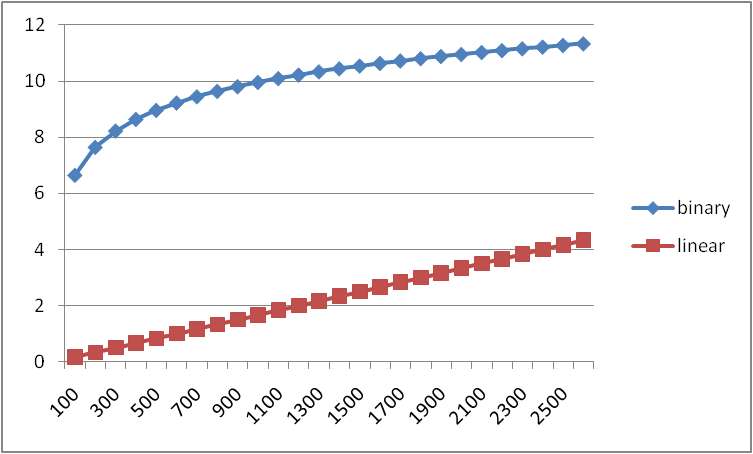 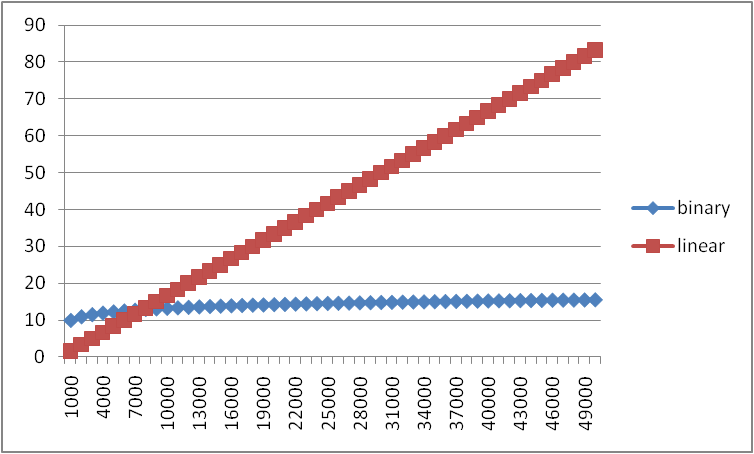 29
[Speaker Notes: We really want linear search to win
So we are going to play around with those constants

X axis is size of input
Y axis is time]